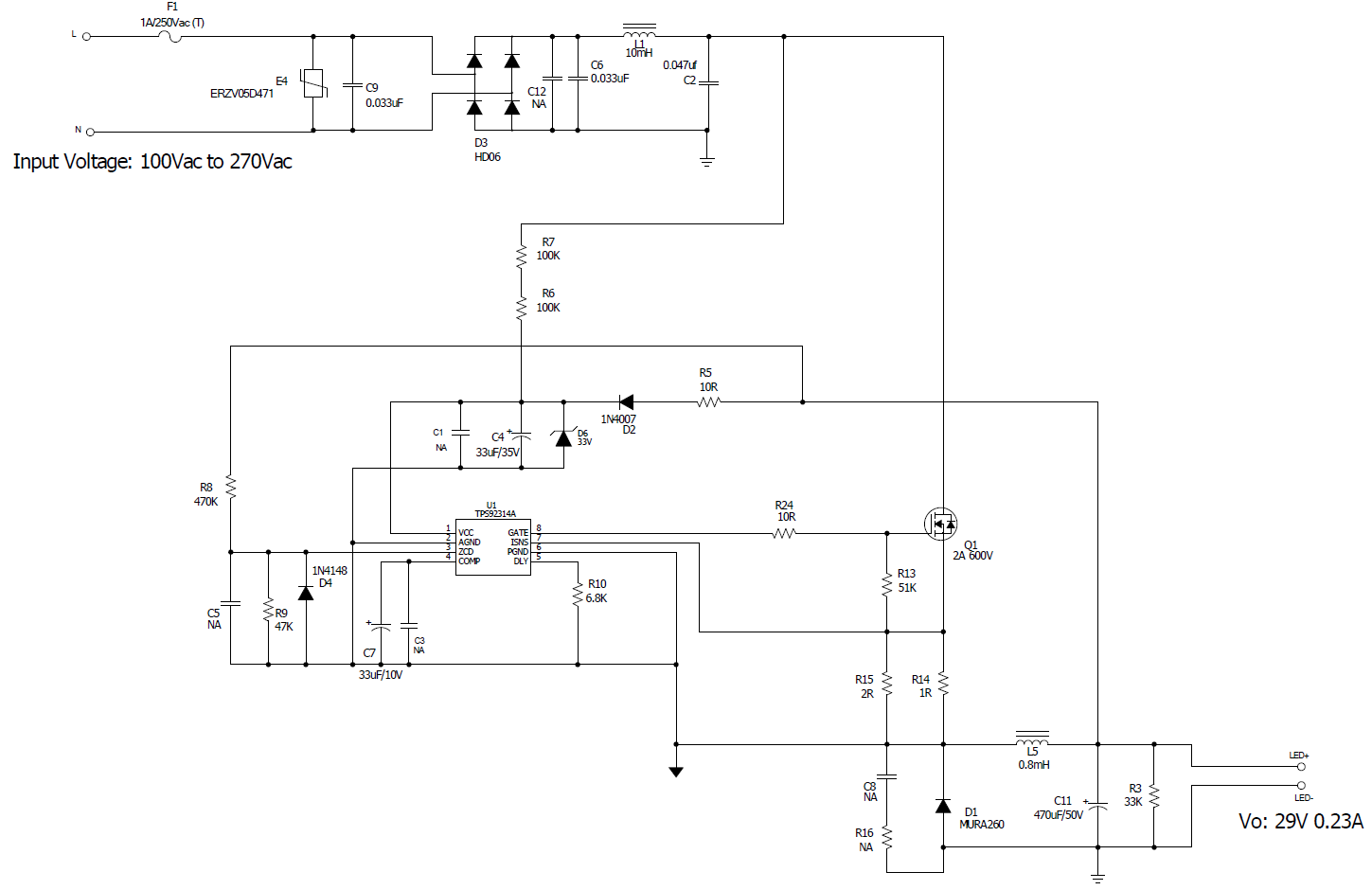 1.4mH
50K
50K
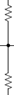 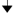 10uF
10uF